Wymagania bezpieczeństwa i higieny służby podczas używania pojazdów pożarniczych i innych środków transportu
Wykonała: inż. Joanna Łukasiak
W związku z powtarzającymi się przypadkami kolizji i wypadkami drogowymi z udziałem pojazdów pożarniczych PSP i OSP oraz tragicznym wypadkiem z udziałem pojazdu ratowniczo- gaśniczego OSP Czernikowo, do którego doszło w dniu 2 grudnia 2021r. zostaną przedstawione zasady BHP podczas używania pojazdów pożarniczych zgodnie z Rozporządzeniem Ministra Spraw Wewnętrznych i Administracji z dnia 31 sierpnia 2021r. w sprawie szczegółowych warunków bezpieczeństwa i higieny służby strażaków Państwowej Straży Pożarnej.
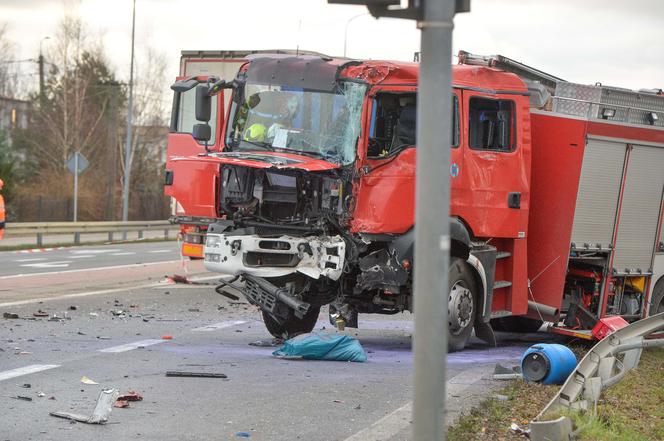 Fot. Piotr Lampkowski- SUPER EXPRESS
Przed każdym wyjazdem kierowca pojazdu pożarniczego:
sprawdza gotowość eksploatacyjną pojazdu pożarniczego oraz jego bezpieczeństwo dla ruchu;
zabezpiecza wszelkie elementy wysuwane i ruchome pojazdu pożarniczego, w szczególności wysięgnik, podpory, maszt oświetleniowy, maszt antenowy, uniemożliwiając przypadkowe ich wysunięcie się podczas jazdy;
zamyka wszystkie skrytki sprzętowe, skrzynie oraz dodatkowe stopnie pojazdu pożarniczego;
sprawdza poprawne zamocowanie sprzętu wewnątrz skrytek w kabinie i na dachu pojazdu pożarniczego, uniemożliwiające przypadkowe ich przesunięcie lub upadek podczas jazdy;
sprawdza prawidłowe zamknięcie oraz przewożenie elementów wyposażenia i sprzętu w przewidzianych dla nich miejscach.
Rozpoczęcie jazdy pojazdem pożarniczym następuje wyłącznie na rozkaz dowódcy, po uzyskaniu informacji od załogi o:
zabezpieczeniu sprzętu i przestrzeni ładunkowej;
zajęciu miejsc przez wszystkich członków załogi;
zamknięciu drzwi pojazdu.
Dowódca lub dysponent pojazdu pożarniczego nie może żądać zwiększenia prędkości pojazdu, natomiast może, ze względów bezpieczeństwa, żądać jej zmniejszenia.

Podczas jazdy pojazdem pożarniczym zbiornik na środek gaśniczy utrzymuje się w stanie całkowitego wypełnienia. W przypadku niemożności jego wypełnienia dopuszcza się jazdę z niepełnym zbiornikiem przy zachowaniu podczas jazdy szczególnej ostrożności.

Rozpoczęcie jazdy pojazdem pożarniczym jako uprzywilejowanym w ruchu drogowym rozpoczyna się na polecenie lub za zgodą dyżurnego stanowiska kierowania albo na polecenie kierującego działaniem ratowniczym.

Kierujący pojazdem pożarniczym uprzywilejowanym w ruchu drogowym zachowuje szczególną ostrożność.

Kierujący pojazdem pożarniczym może prowadzić pojazd bez hełmu i butów strażackich przeznaczonych do akcji ratowniczej.
W czasie jazdy pojazdem pożarniczym strażak:
nie zajmuje miejsc innych niż ustalone;
nie zajmuje miejsc na stopniach i innych zewnętrznych elementach pojazdu pożarniczego, z wyjątkiem sytuacji, o której mowa w § 77 ust. 2;
nie pali wyrobów tytoniowych, w tym nowatorskich wyrobów tytoniowych lub papierosów elektronicznych;
nie opuszcza pojazdu pożarniczego;
nie prowadzi zbędnych rozmów z kierowcą;
nie zdejmuje hełmu lub kasku podczas jazdy pojazdu pożarniczego jako uprzywilejowanego w ruchu, z wyjątkiem okoliczności, o których mowa w § 62;
nie zakłada sprzętu ochrony układu oddechowego.
Załoga pojazdu przemieszcza się pojazdem pożarniczym w hełmach oraz ubraniu specjalnym z wyjątkiem:
jazdy alarmowej w związku z dojazdem do rejonu koncentracji lub punktu przyjęcia sił i środków;

jazdy alarmowej grupy operacyjnej lub innych osób funkcyjnych w ramach prowadzonej akcji ratowniczej na szczeblu taktycznym i strategicznym, o której mowa w przepisach wydanych na podstawie art. 14 ust. 2 ustawy z dnia 24 sierpnia 1991 r. o ochronie przeciwpożarowej (Dz. U. z 2021 r. poz. 869);

jazdy niealarmowej, związanej z powrotem z akcji ratowniczej, dojazdem do miejsca ćwiczeń, szkolenia lub wykonywania czynności służbowych i powrotem z niego.
Podczas przejazdu pod mostami, wiaduktami i innymi przeszkodami należy wziąć pod uwagę wysokość transportową pojazdu pożarniczego.
 
W kabinie pojazdu pożarniczego w miejscu widocznym dla kierowcy znajduje się informacja o wymiarach gabarytowych pojazdu i maksymalnej masie całkowitej.

Przepisów ust. 2 nie stosuje się do pojazdów o masie całkowitej nieprzekraczającej 3,5 tony.
Po przybyciu na miejsce ćwiczeń, szkolenia lub akcji ratowniczej pojazd pożarniczy ustawia się w sposób zapewniający bezpieczeństwo miejsca prowadzonej akcji, załogi i pojazdu, z zachowaniem możliwości manewrowania, w tym odjazdu lub ewakuacji.

O wyborze miejsca ustawienia pojazdu pożarniczego decyduje dowódca, w porozumieniu z kierowcą.

Jeżeli dowódca wyraźnie nie określił miejsca ustawienia pojazdu, o jego wyborze decyduje samodzielnie kierowca.

Dowódca wyznacza strażaków do asekuracji w celu zapewnienia bezpieczeństwa podczas manewrowania pojazdem pożarniczym, szczególnie w porze nocnej, w miejscach o ograniczonej przestrzeni i w warunkach ograniczonej widoczności.

Wsiadanie do pojazdu pożarniczego i wysiadanie z niego odbywa się przodem do kabiny, z wykorzystaniem elementów do tego przeznaczonych, w szczególności stopni, poręczy i drabinek.
W przypadku gdy akcja ratownicza jest prowadzona na drodze lub w jej pobliżu:
każdorazowo przed wejściem na drogę strażak zachowuje szczególną ostrożność, upewniając się, że nie ma zagrożenia ze strony innych jej użytkowników;

w pojazdach pożarniczych włącza się światła mijania oraz sygnały świetlne w postaci niebieskich świateł błyskowych;

do zabezpieczenia lub zamknięcia drogi używa się, w razie potrzeby, pojazdów pożarniczych.
KONIEC